A day I will never forget
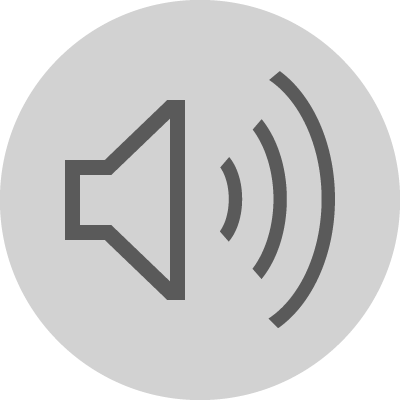 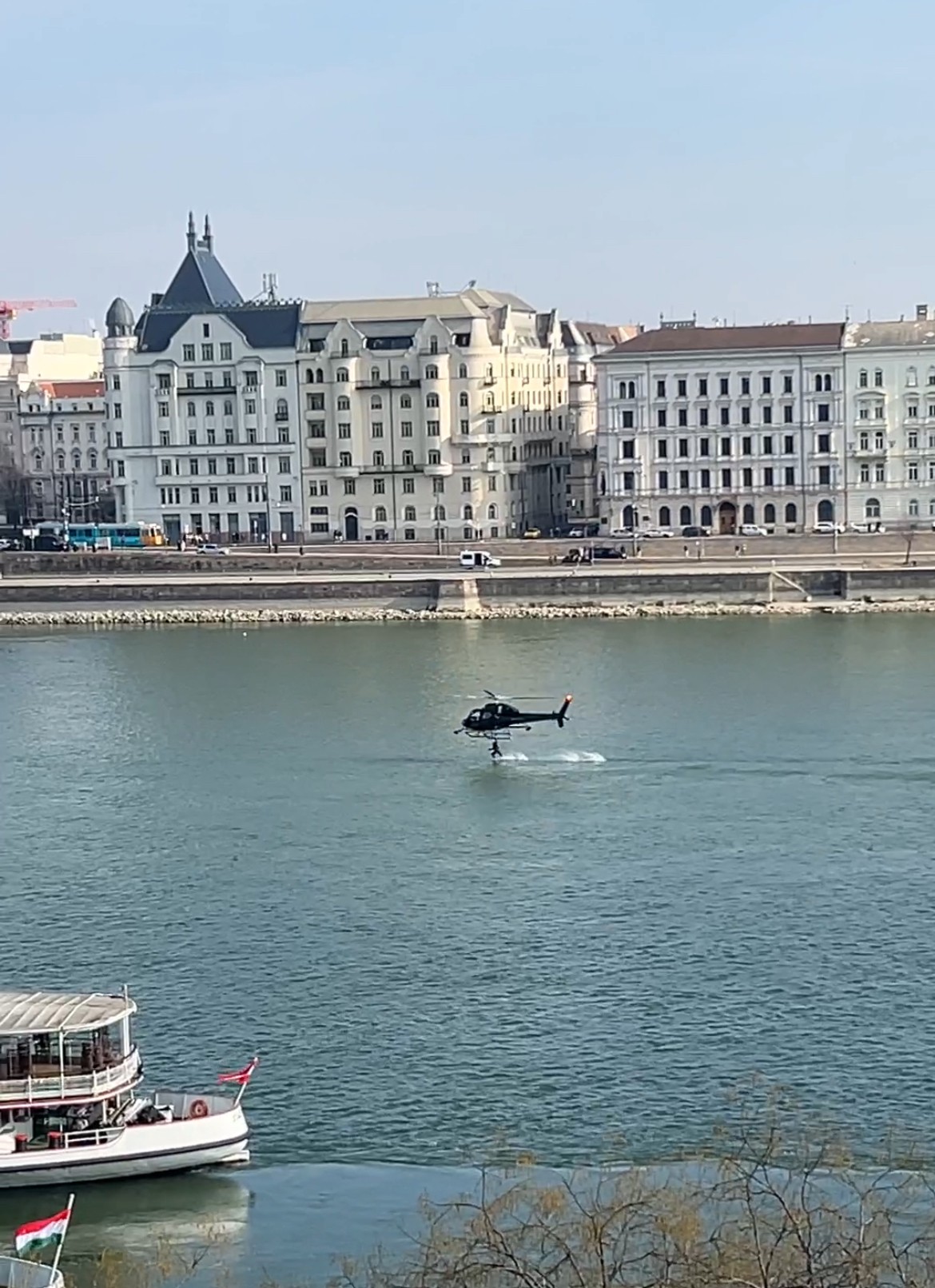 Paweł Stroisz kl. 8b
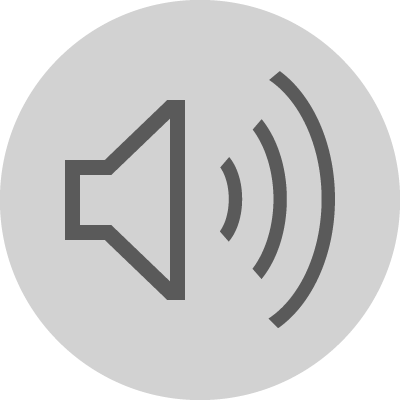 Amazing experience
The day I will definitely not forget was the first day of my trip to Budapest! You will find out why in a moment, but first a few words about the attractions in Budapest.
5/28/25
2
Yellow trams & Yellow taxis
In the whole of Budapest every tram is yellow, some are historic, others are modern
5/28/25
3
Yellow trams & Yellow taxis
Like trams, all taxis in Budapest are yellow. It's a bit like New York
5/28/25
4
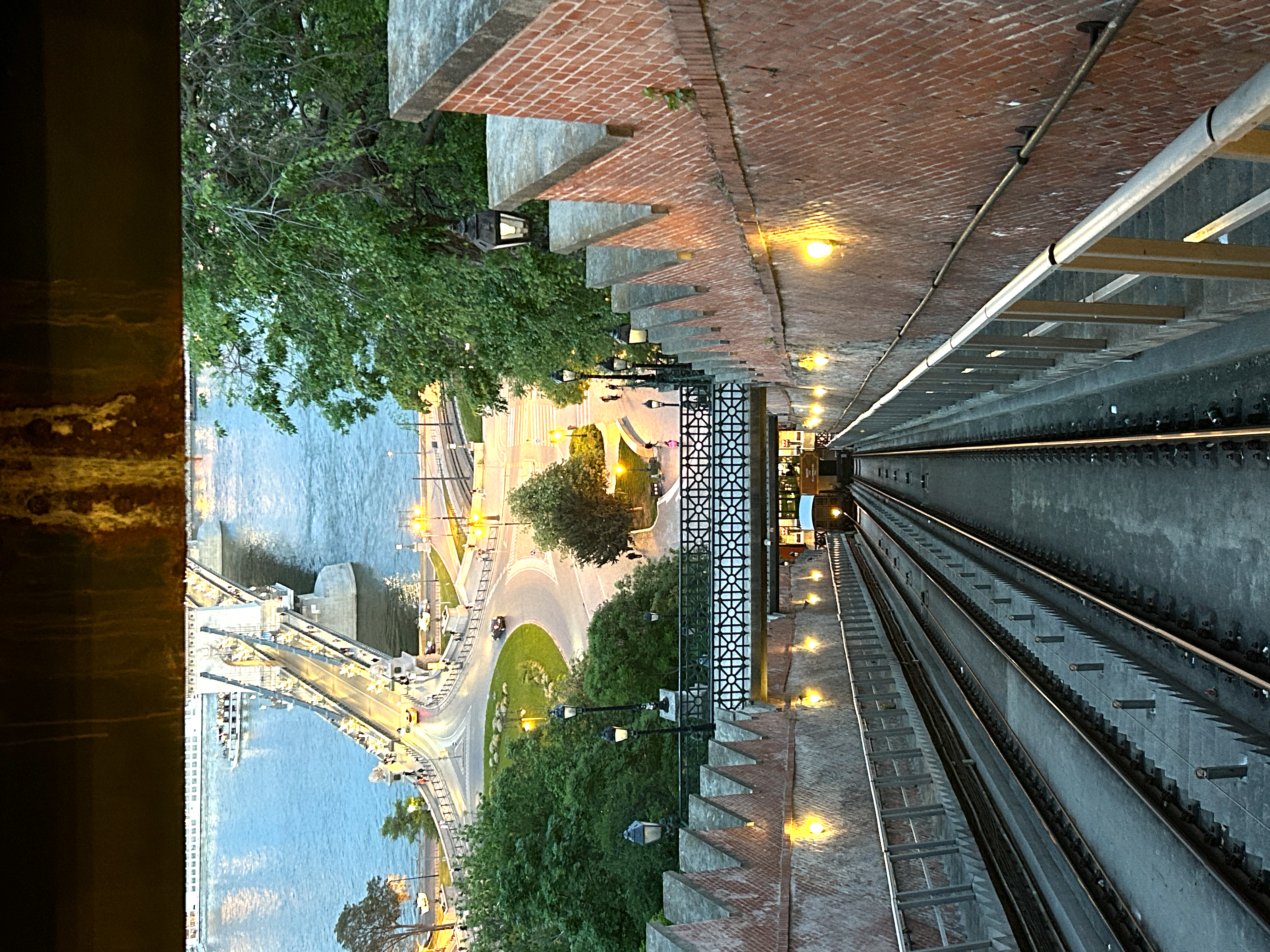 Buda Castle Funicular
The "siklo" train is great, riding it you can admire the whole panorama of the city and the river. I really liked this ride
5/28/25
5
The last steam locomotives and a ride
An unusual sight was a 200-year-old steam locomotive, which on selected days pulls passenger carriages behind it
The ride was pleasant, although at times it smelled of burning coal.
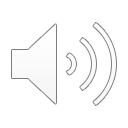 5/28/25
6
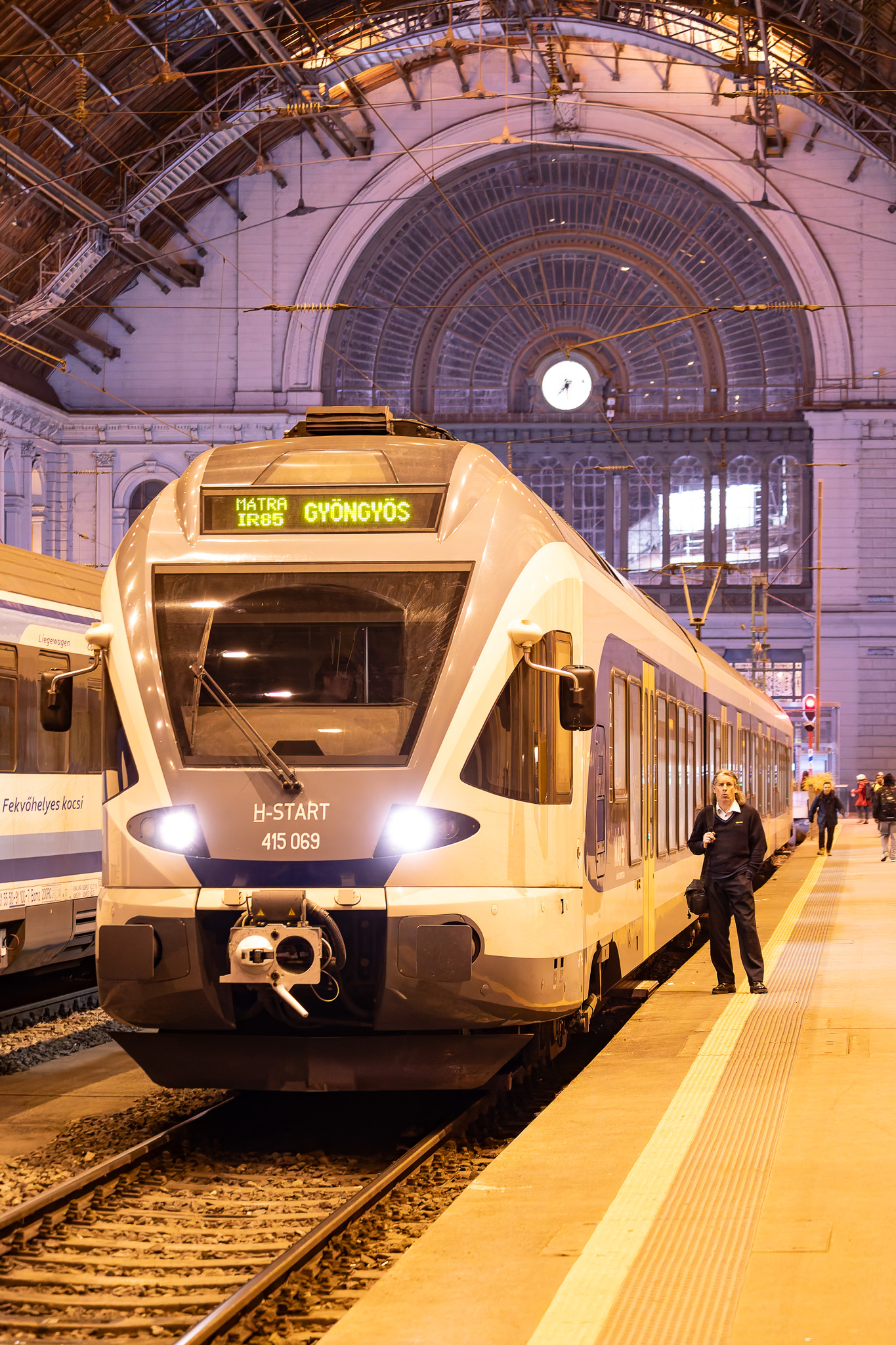 Not only steam locomotives
Fortunately, the railway in Budapest is not just steam locomotives. The railway infrastructure is very well developed.
Modern locomotives stand inside beautiful, historic railway stations
5/28/25
7
The Danube and its beautiful bridges
The Danube, a great river, flows through the whole of Budapest. There are historic bridges over the river, on which cars drive and you can also walk.
5/28/25
8
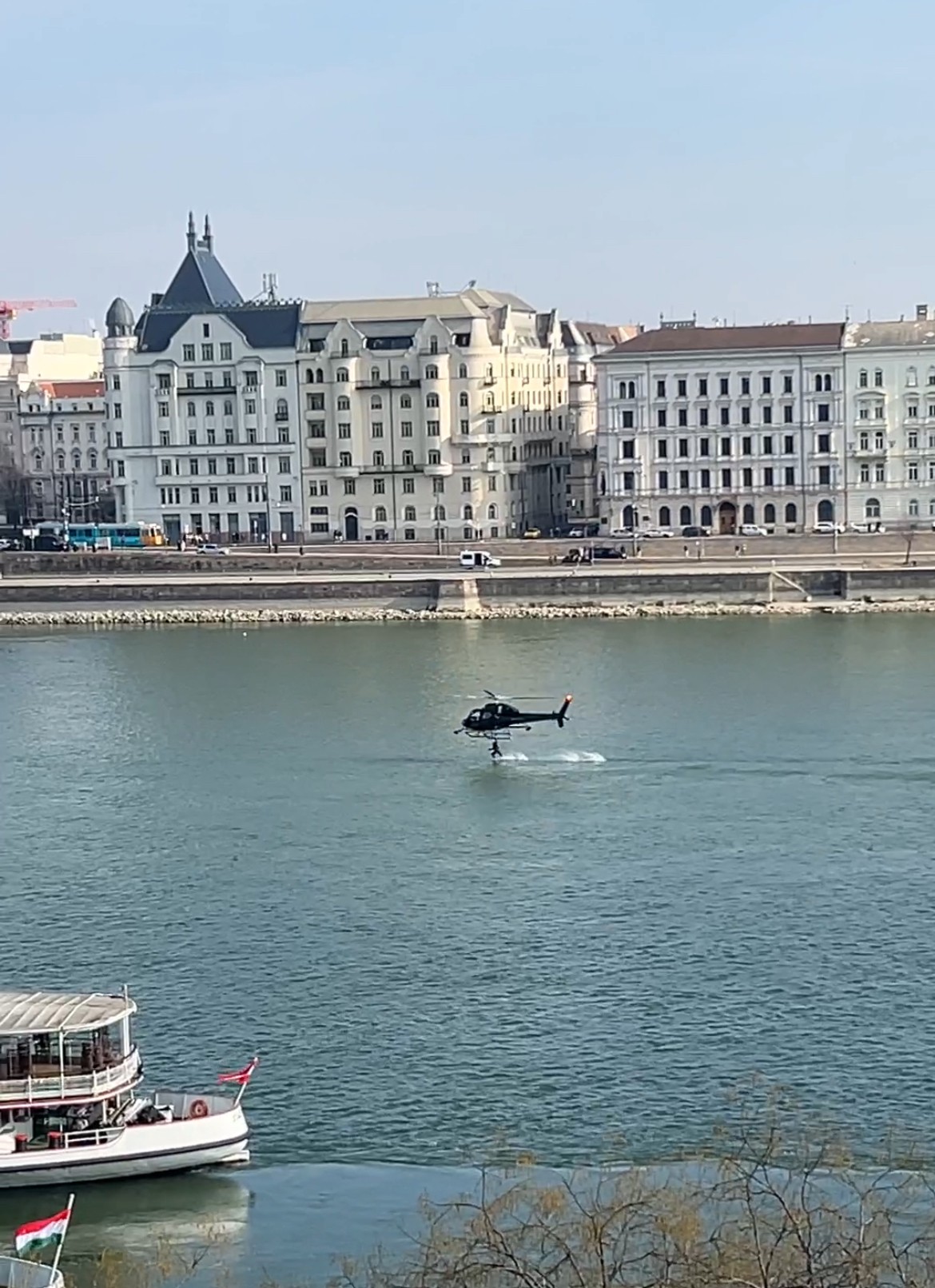 Rescue operation on the Danube?
After dinner I wanted to rest in my hotel room. Unfortunately I couldn't. A rescue operation began right outside the hotel windows. I didn't know what was happening.
Two helicopters were flying over the Danube River. I was convinced that one of them, the blue one, belonged to Television.
5/28/25
9
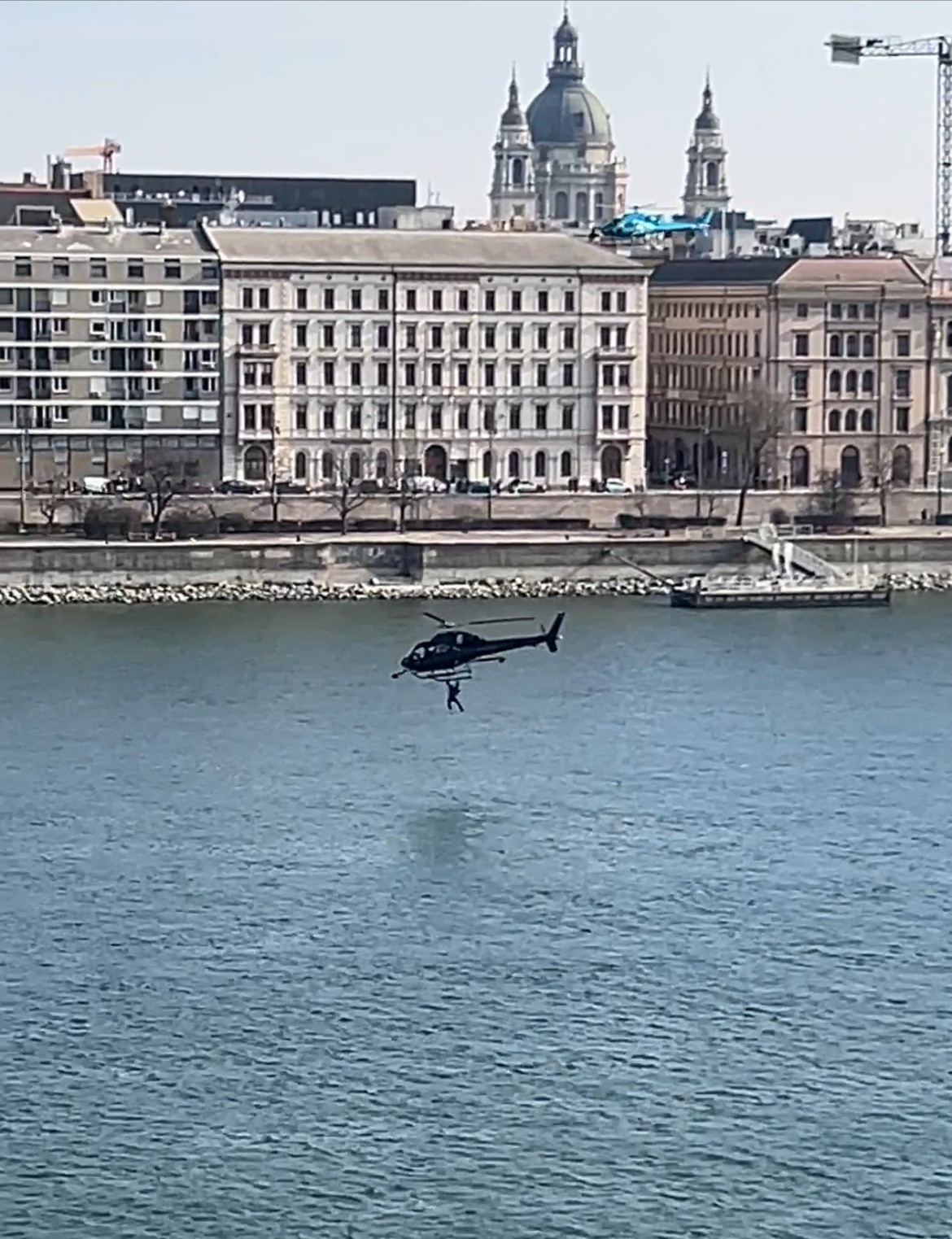 Scenes for the movie MATCHBOX
Luckily, no one was hurt. It turned out that the movie MATCHBOX was being filmed right under my room's windows. It was a great spectacle.
5/28/25
10
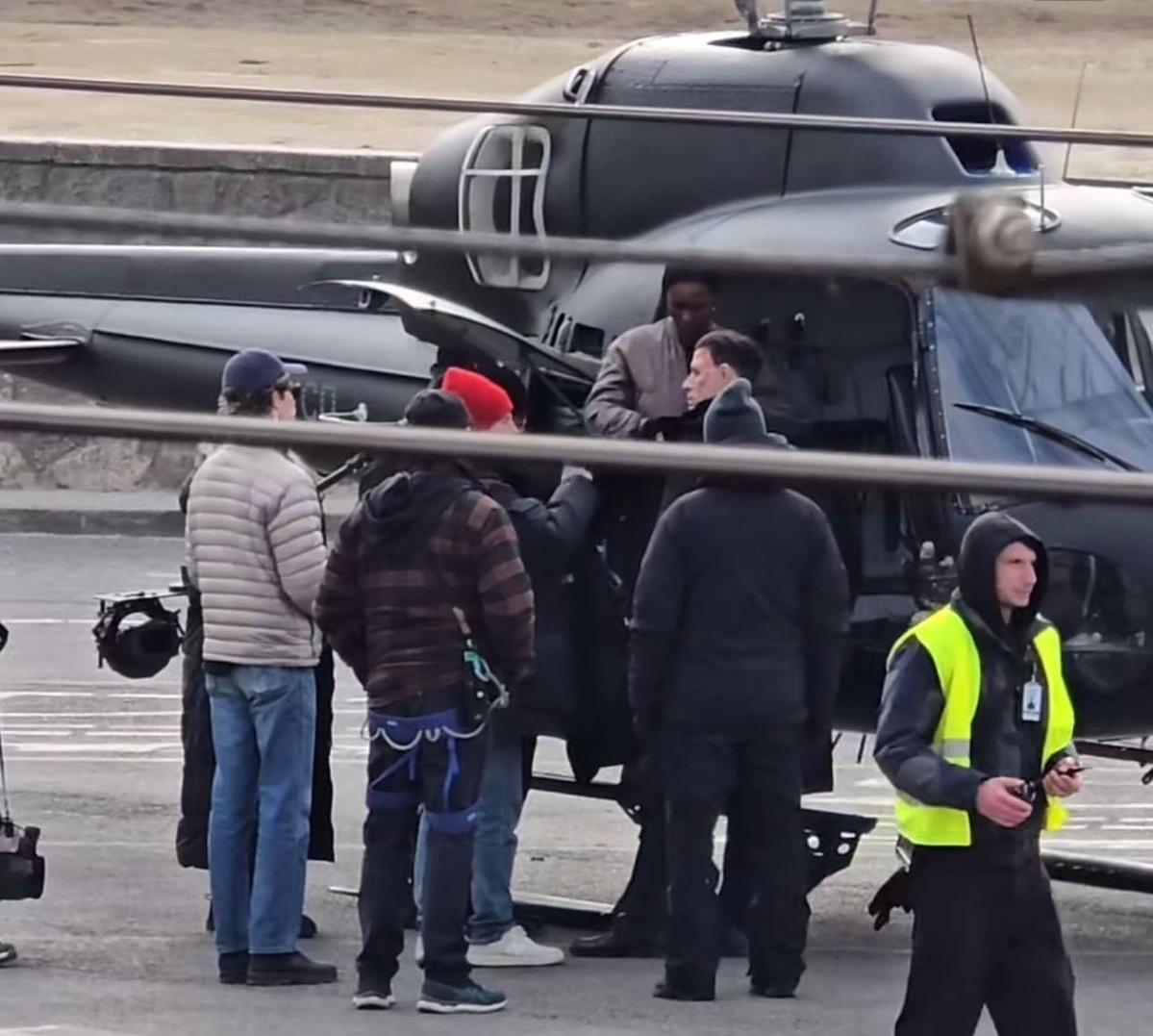 John Cena
The main role in the film is played by John Cena, American wrestler and actor. Now I am waiting for the movie to come out in cinemas so I can watch it.
5/28/25
11
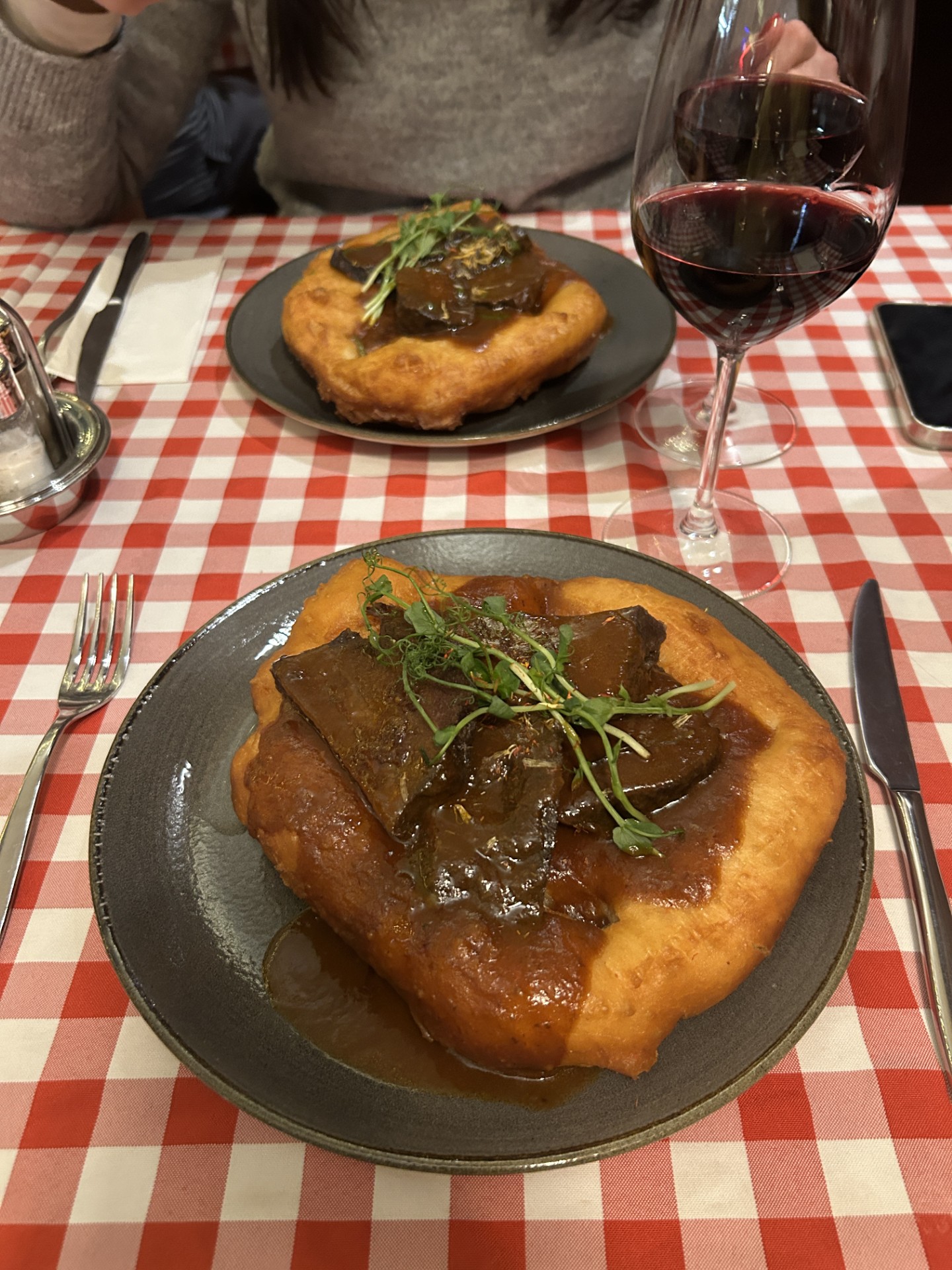 Langos to end the day
After a day full of emotions I ate dinner a Hungarian delicacy – langos and went to sleep. The best day in my life was the day when I saw and visited Budapest for the first time. Despite the long and tiring journey I was enchanted by the extraordinary view of the city.
5/28/25
12
Thank You for your attention
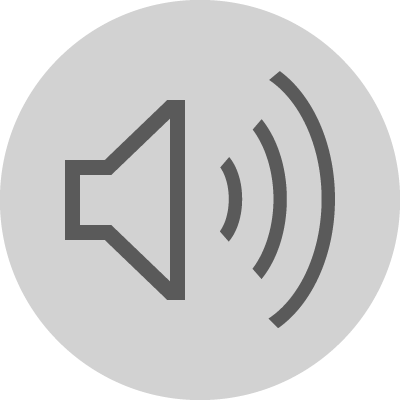 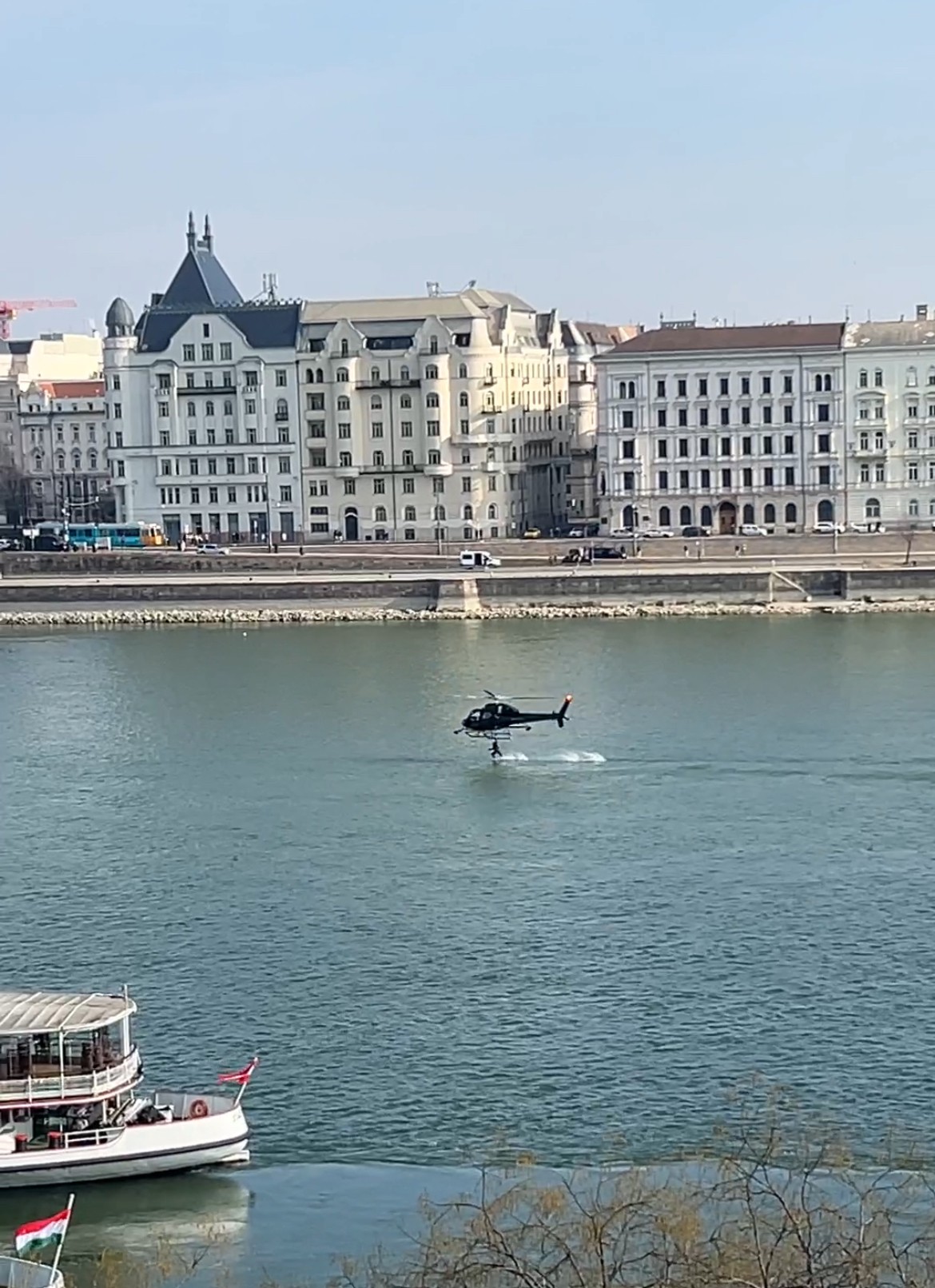 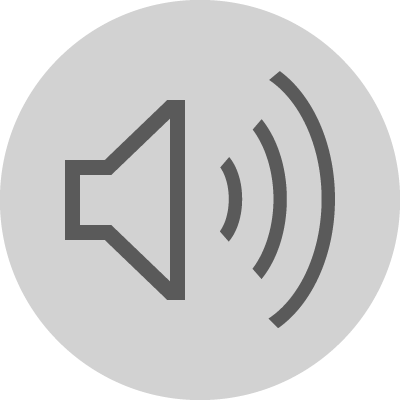